Skeletal System
Pupils at home!
Work through the powerpoint and complete any task that is in a yellow  box using the powerpoint
Progress indicators

Good Progress: Be able to explain functions of the skeletal system

Outstanding Progress: Be able to link the structure and functions of the skeletal system, providing a sporting example
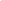 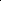 DNA
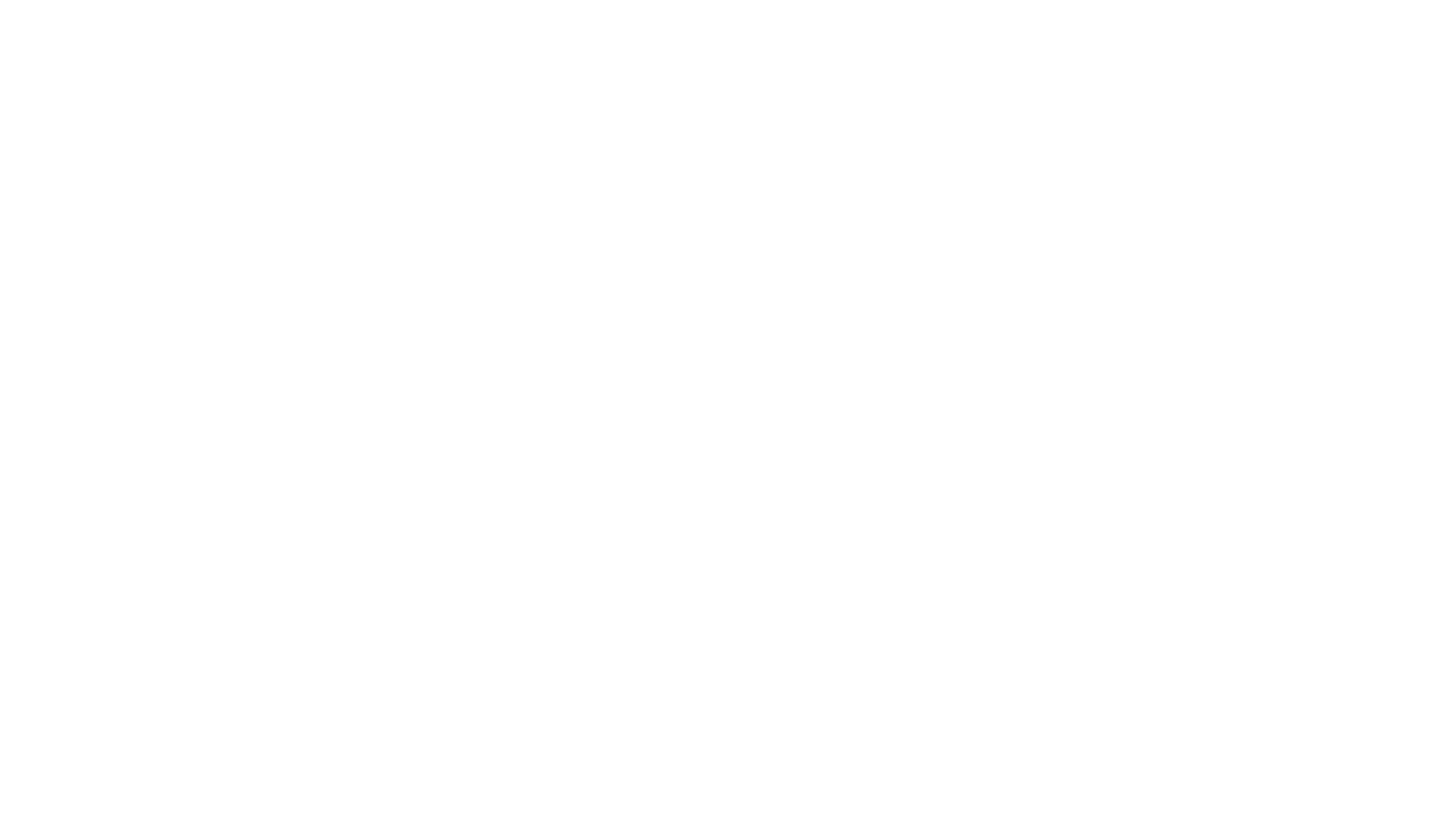 Name:
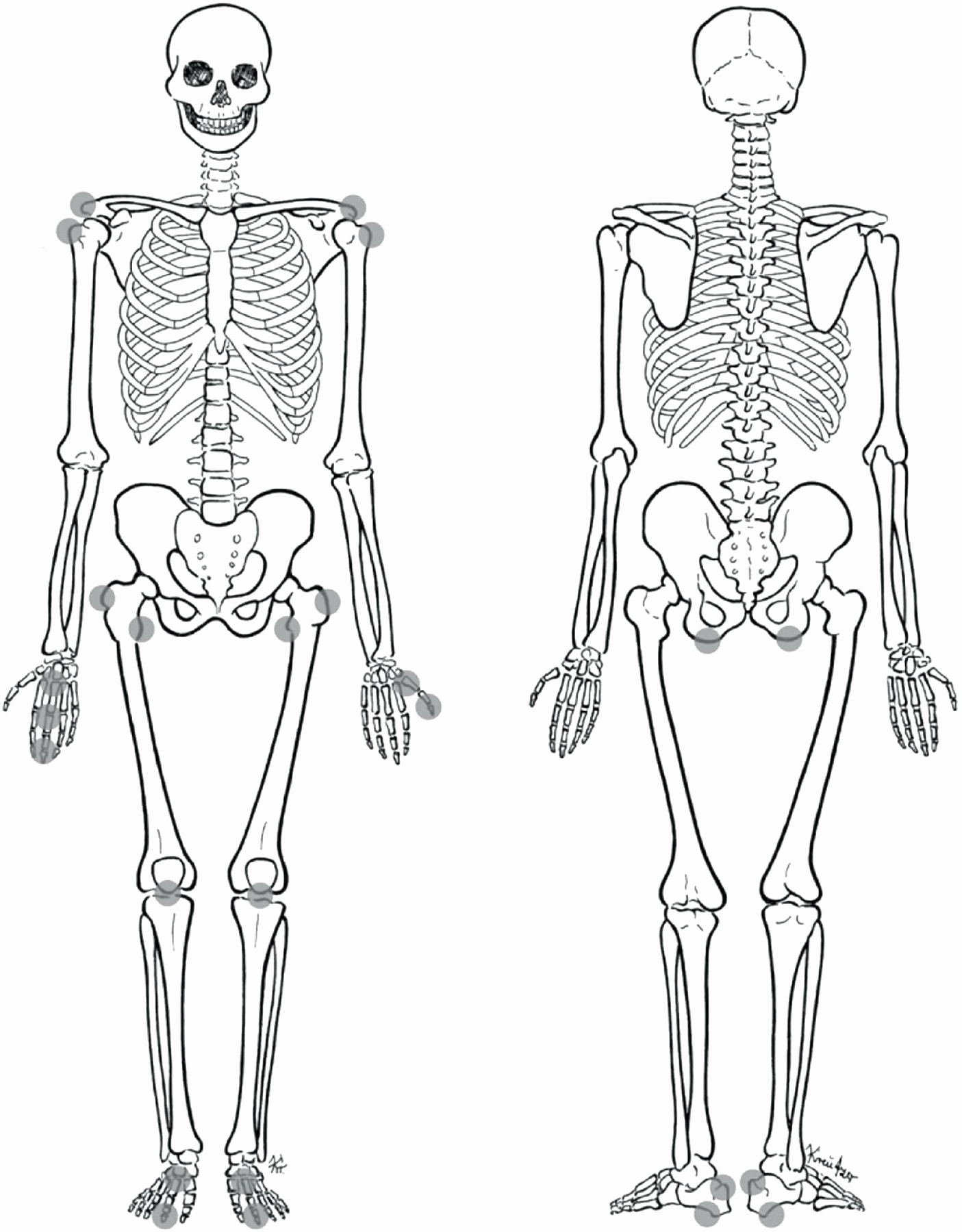 Task
Label the skeleton components using the next slide as guidance (add text boxes)
Delete this box once complete
Fix it!
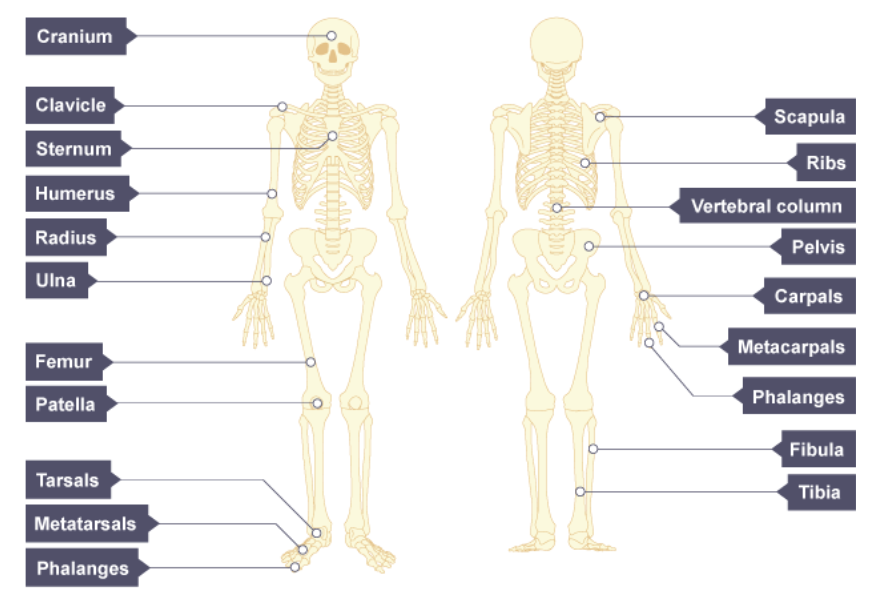 What actually do I need to know about the skeletal system?
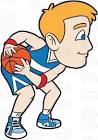 Functions
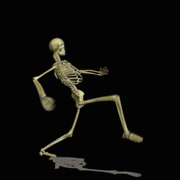 Classification
(types)
Structure
(where SOME bones are)
Functions of the Skeleton
Task
Fill in the boxes using the following slides as guidance, you must translate this into your own words!
Blood cell production
Protection
Movement
Functions 
of the Skeleton
Muscle Attachment
Mineral storage
Movement:
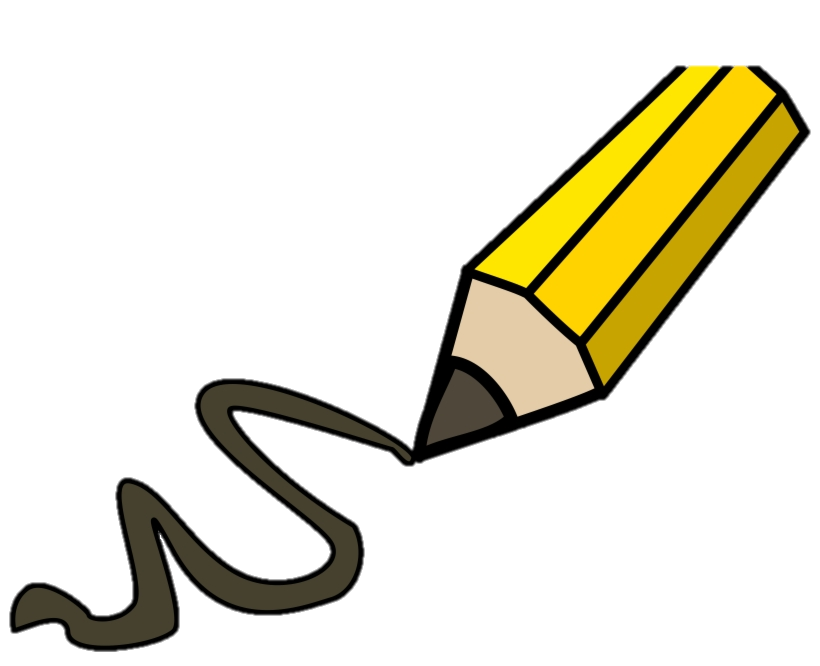 As muscles contract the bone is moved causing movement 

This joint is where movement takes place

SE (AO2) When running hamstring contracts flexion occurs at the knee, the tibia and fibula at the knee raising the lower leg.
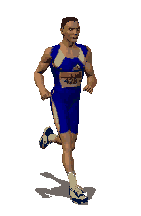 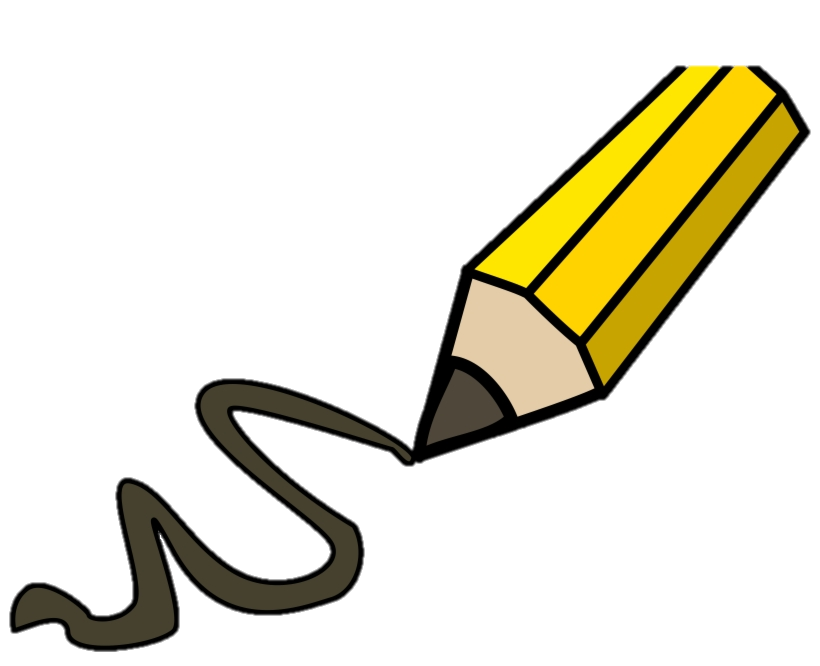 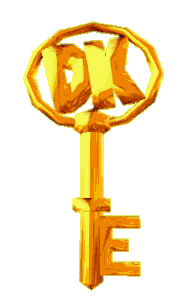 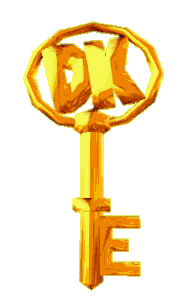 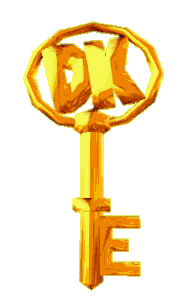 You just need to be able to explain an example of movement linked to bones!
Muscle Attachment:
Muscles only PULL, they are attached to the joints by Tendons. 

As a muscle contracts it pulls the bone and flexes or extends the joint. 

SE (AO2) E.g when the bicep contracts the elbow flexes, then tendon is connects the bicep to the radius/ulna.
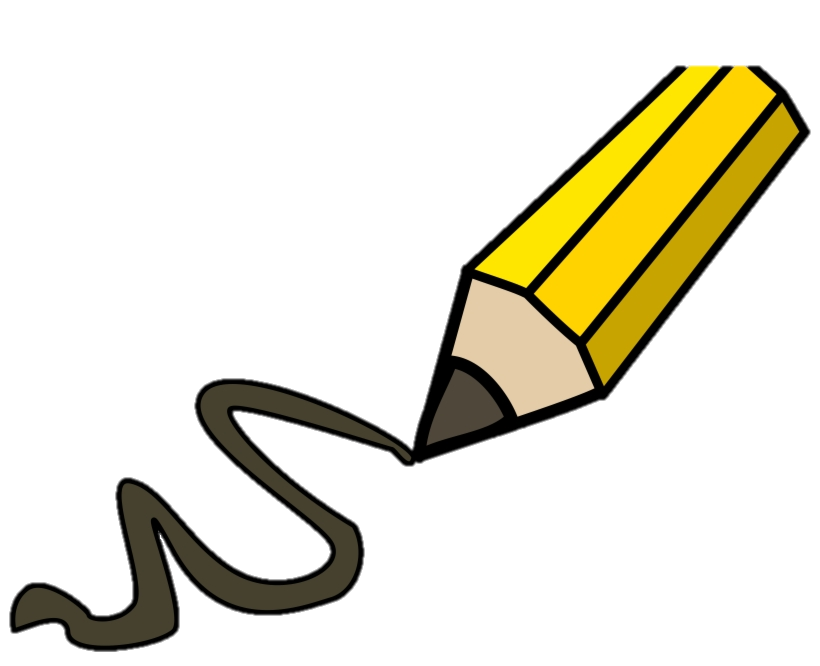 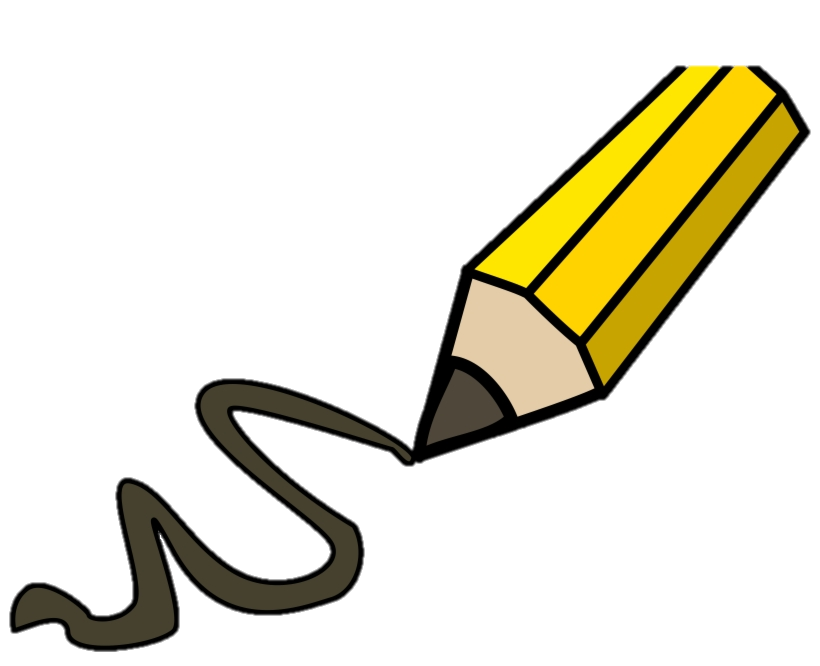 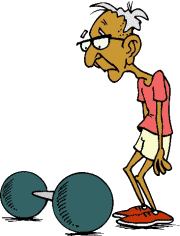 Protection:
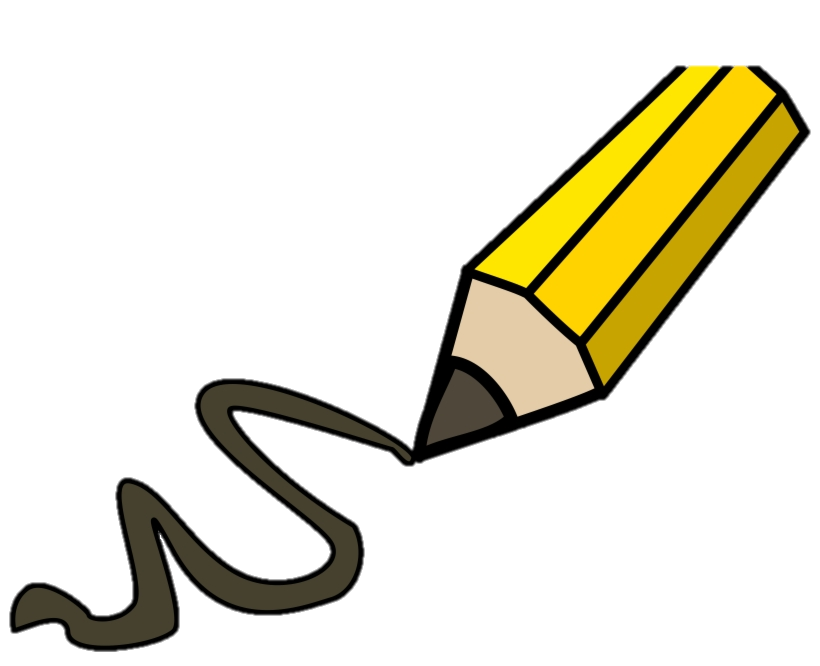 The skeleton protects the vital organs 
SE - The ribs protect the heart and lungs).
Tell your partner your own sporting example of a bone that protects a vital organ in sporting context.

For example…….
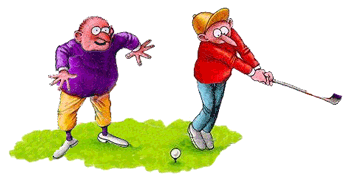 Blood Cell Production(Red, white and platelets)
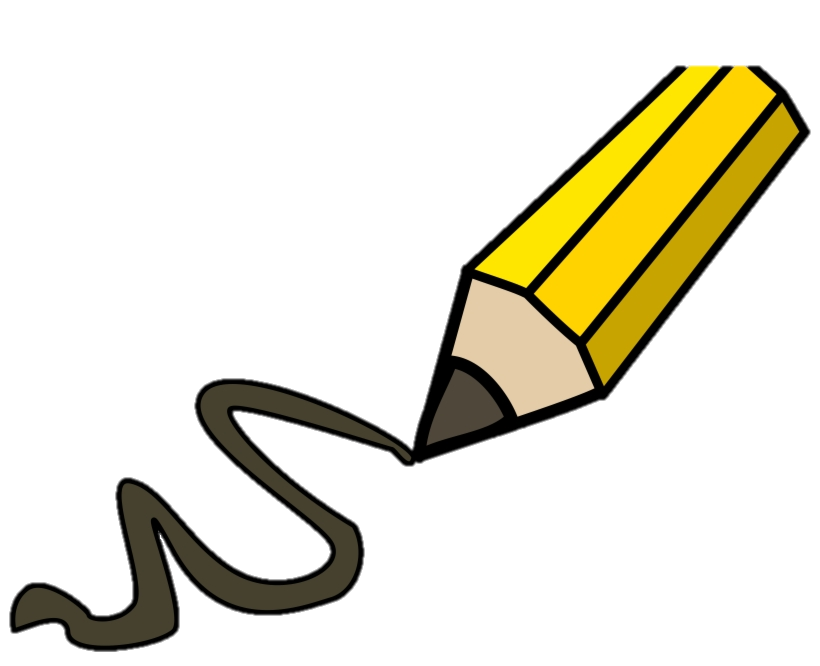 Blood is formed in larger (long) bones therefore more o2 can be sent to the working muscles via red blood cells

White blood cells (to protect against infection) 

Platelets (clot the blood)
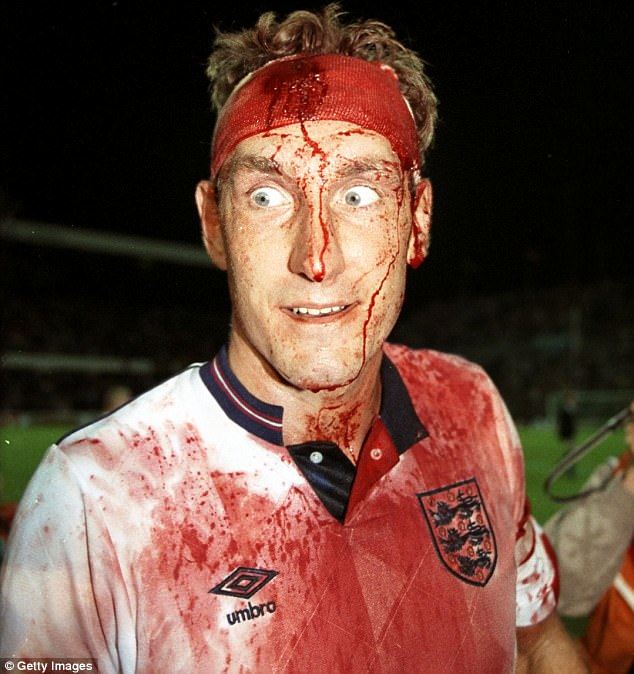 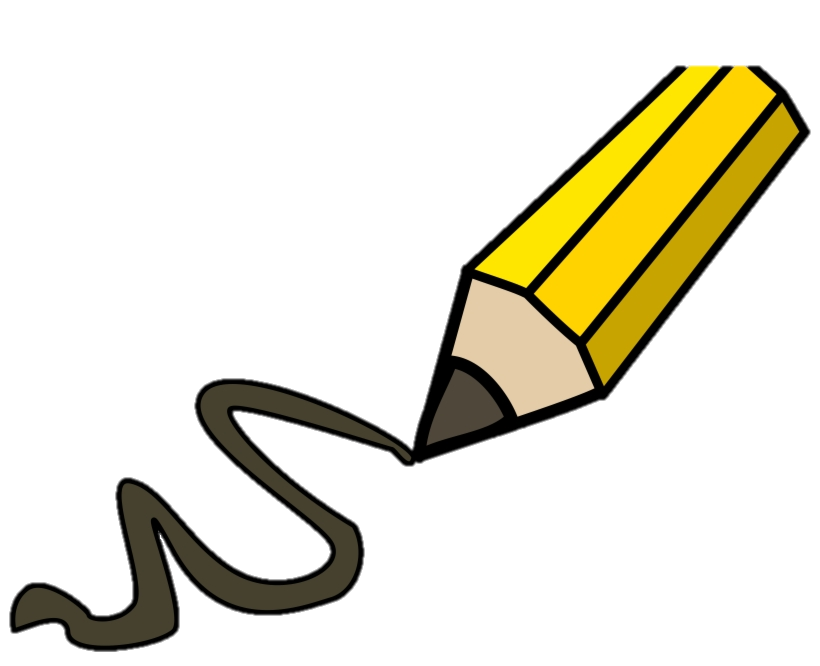 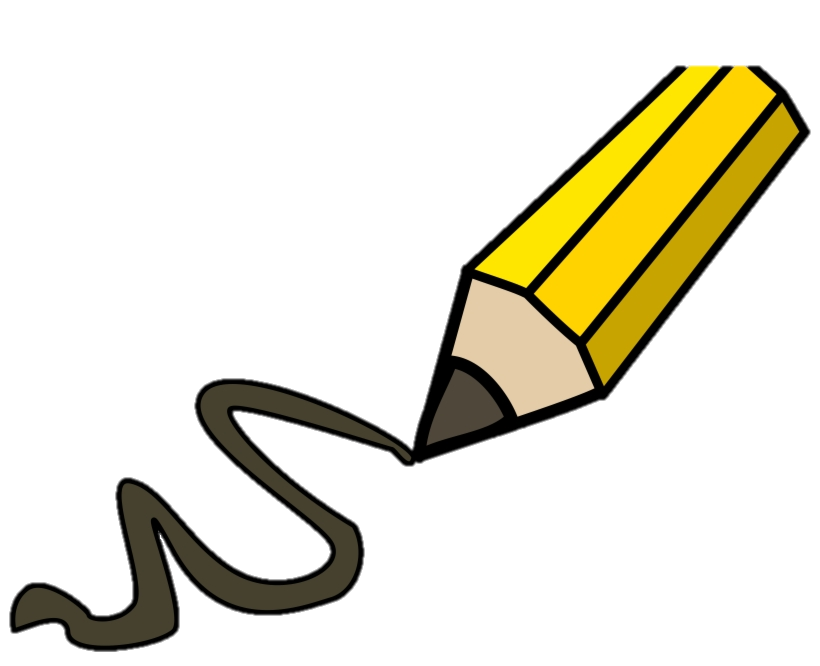 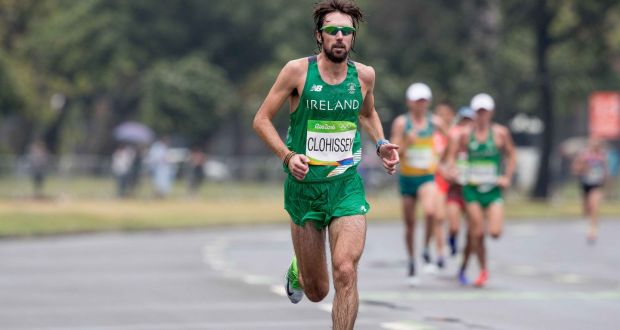 Mineral StorageStorage of calcium and Phosphorus:
Calcium and phosphorus are minerals 
Stored in your bones to strengthen them 

Gives the skeletal structure strength to 
support your body and withstand powerful 
stresses particularly during sport. 

This makes athletes less prone to injury and able to cope with the demands on the body.
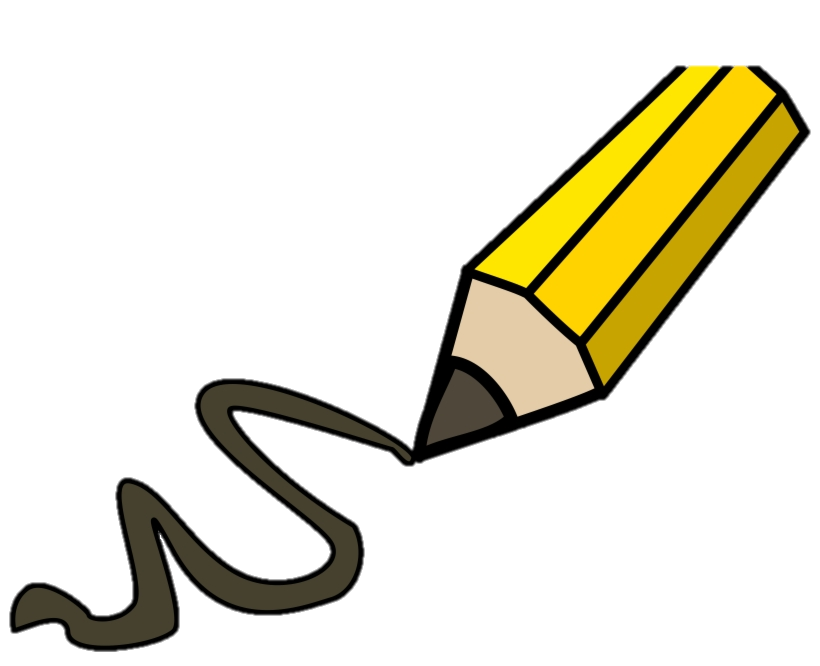 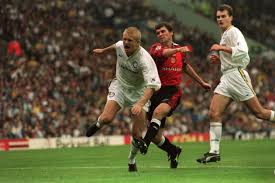 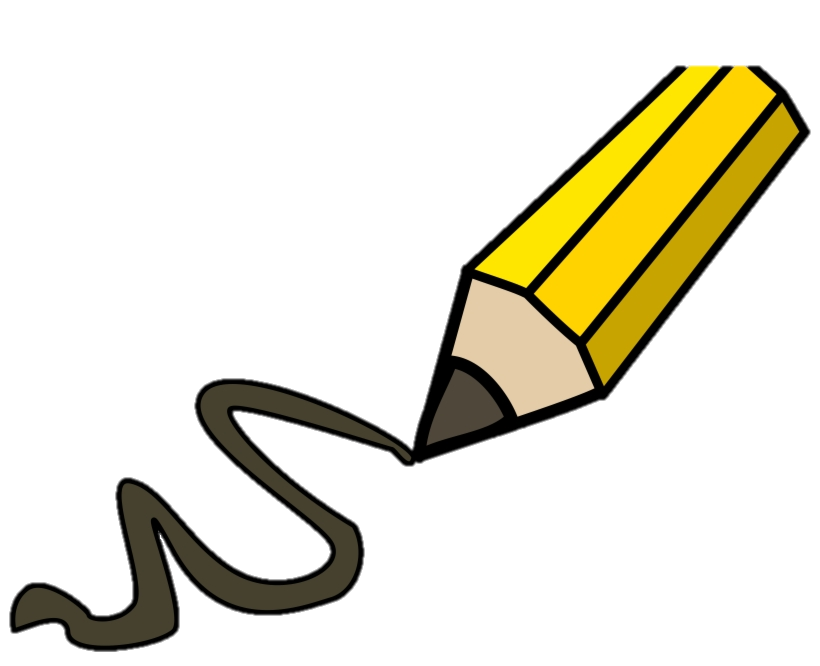 DEMONSTRATE
Task
Add a text box for each section and complete the exam question
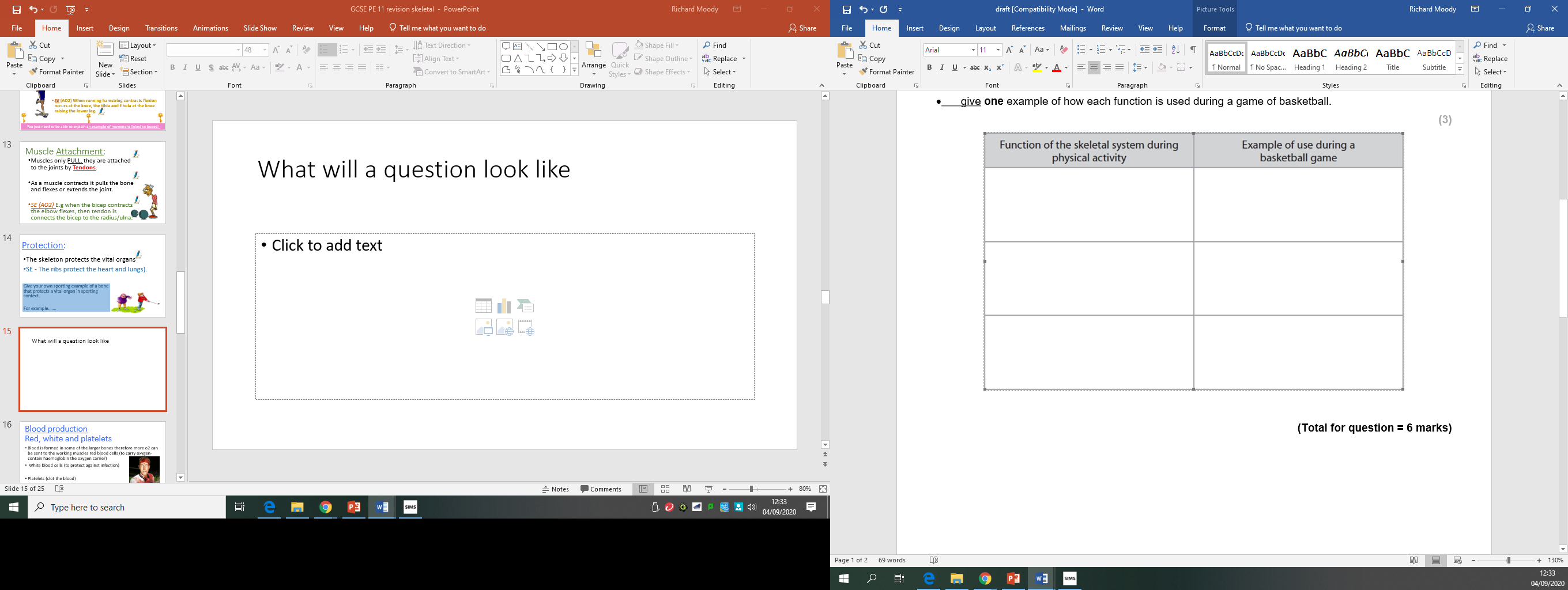 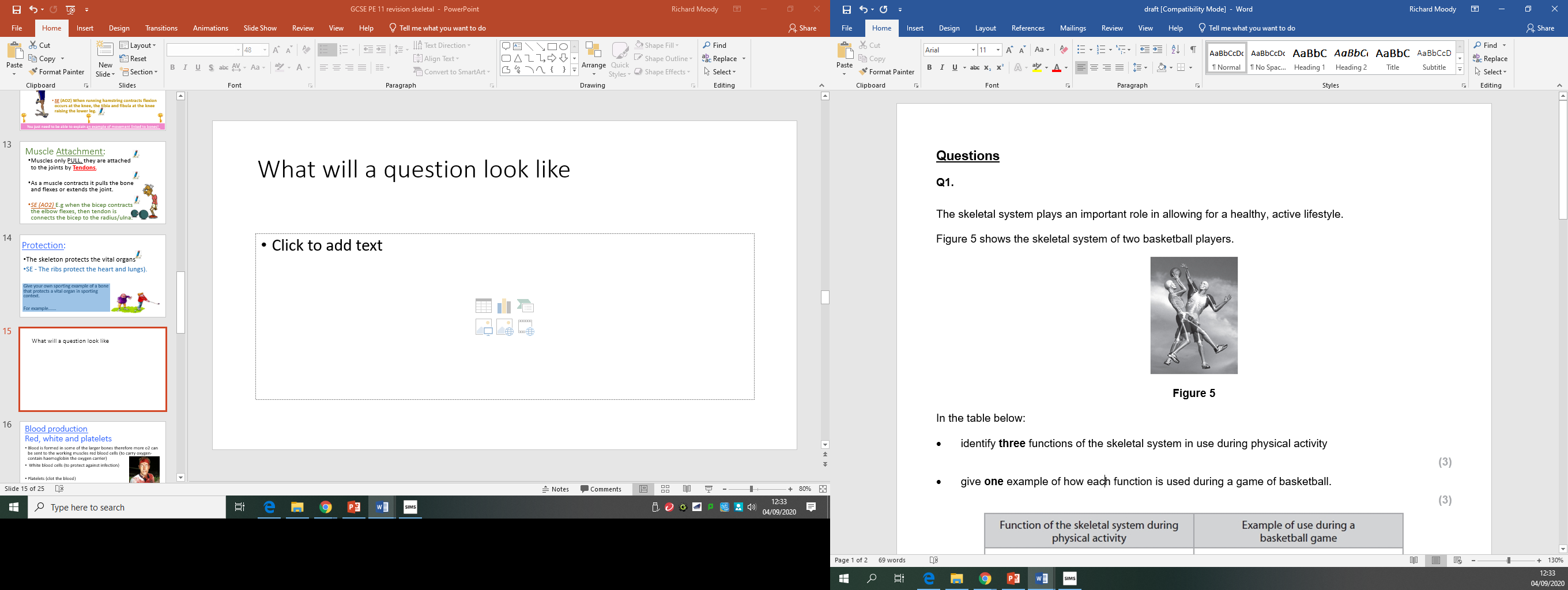 Classification of bones
Extension task
1) Name 4 bones that are used a lot when playing sport
Can you name the muscles that work with these bones antagonistically? 	





2) Explain the role of 2 bone classifications and their impact in a healthy active lifestyle              (4 marks)
Task
Add a text box for each section and complete the exam question
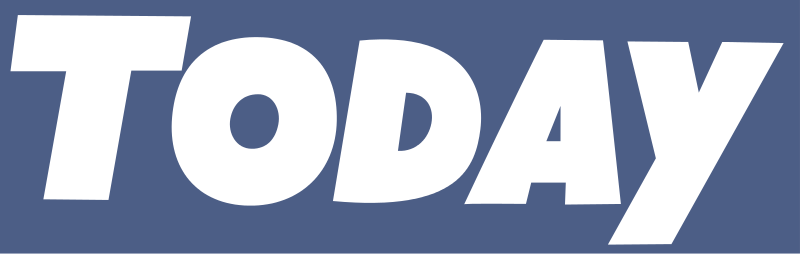 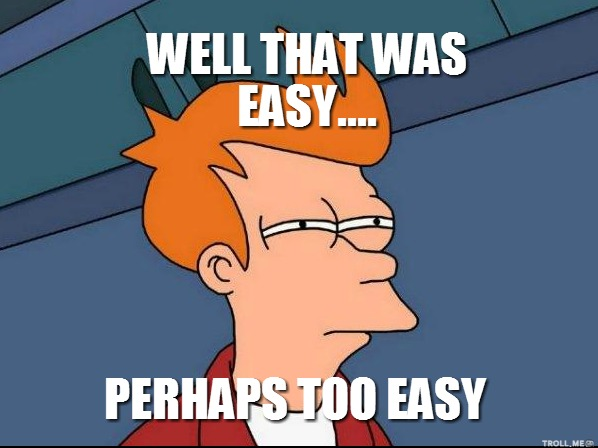 Classification of joints 
Movement Possible at joints 
Tendons, ligaments and cartilage
PROGRESS INDICATORS
Task
Fill in the boxes using the following slides as guidance, you must translate this into your own words!
F – Flat:
I – Irregular:
L – Long:
S- Short:
These protect the internal organs e.g. ….
attachment of muscles to help movement
Provide shape, protection
Movement - to generate strength and speed
Shock absorption - spreading load
JOINTS
A joint is where two bones come together. They are known as synovial joints!
There are 4 Types of Synovial Joints
Ball and Socket
Hinge
Pivot
Condyloid
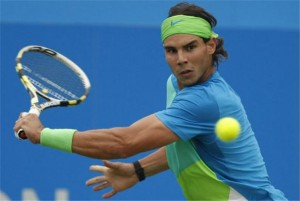 Task
Fill in the boxes using the following slides as guidance, you must translate this into your own words!
Movement available =
Shape = 



Examples =
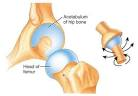 Movement available =
Shape = 



Examples =
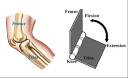 Movement available =
Shape = 



Examples =
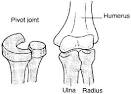 Movement available =
Shape = 



Examples =
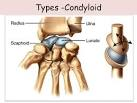 Movement available =
Shape = 




Examples =
ALL Types of movement
One bone has a bulge like a ball at the end. This fits into a socket in the other bone
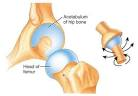 Hip and Shoulder
--YOU DO:--
Movement available =
Shape = 



Examples =
Flexion and Extension
This works like a hinge on a door. It fits into a hollow in the other. The joint will open until it’s straight, but no further.
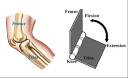 Elbow and Knee
Movement available =
Shape = 



Examples =
rotation
This fits into a ring or notch on the other bone.
WE DO:
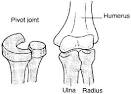 the joint between the atlas and axis (the top two vertebrae)
the joint between the radius and ulna, below the elbow
Movement available =
Shape = 



Examples =
Flexion and Extension
Adduction and abduction
A rounded bump on one bone sits in a hollow formed by another bone or bones.
I DO:
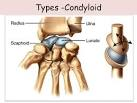 Circumduction
• the joint at the wrist between the radius and carpals
• the joint between the base of the skull and the top vertebra (atlas)
Types of Movement
Abduction
Extension
Flexion
Adduction
Moving towards the center line
Moving away the center line
Closing a joint
Opening a joint
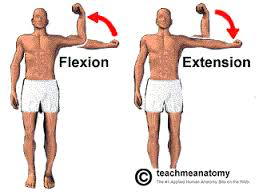 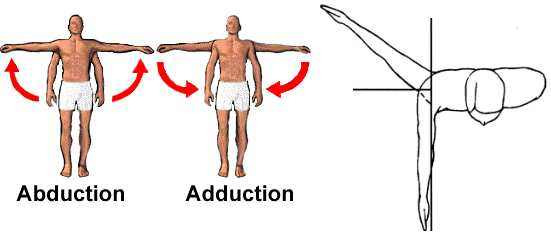 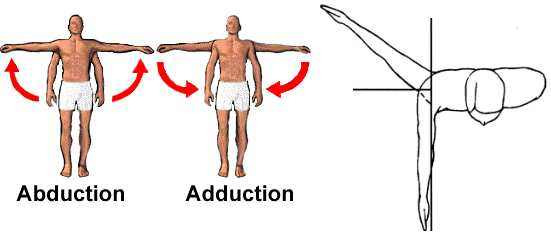 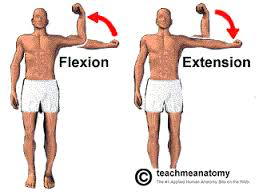 Rotation
Dorsi-flexion
Circumduction
Plantar-Flexion
Movement of a circular motion
Extension of the ankle
P = pointing
Flexion of the ankle
Clockwise or anticlockwise movement
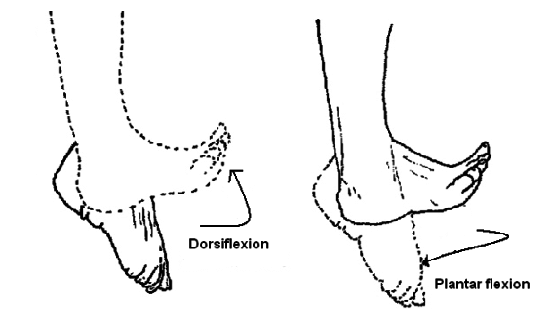 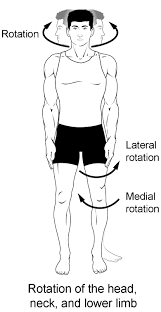 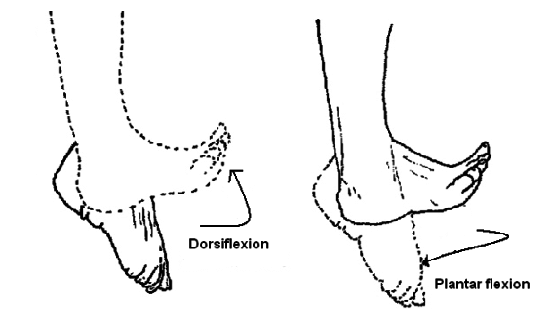 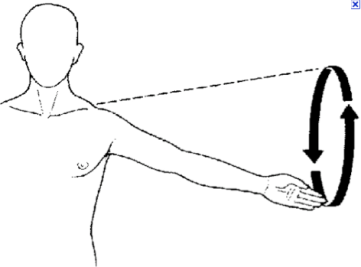 Task
Use the internet to give a sporting example of each type of movement, use these images for guidance from the previous slide!
Synovial joints AND movement
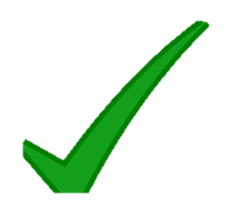 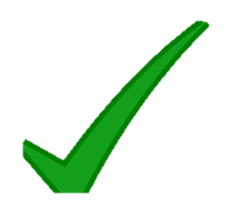 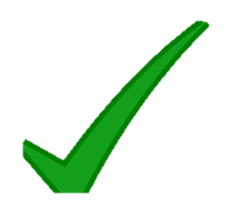 Hip and Shoulder
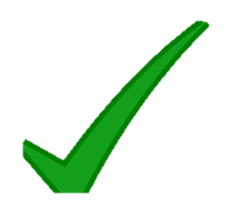 I do:
Knee, ankle, elbow
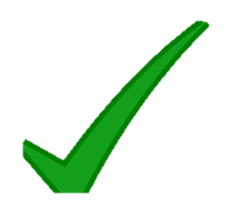 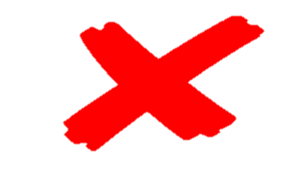 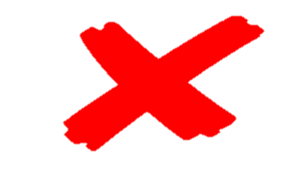 We do:
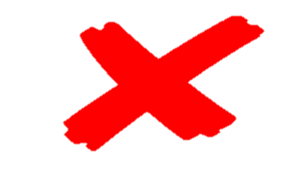 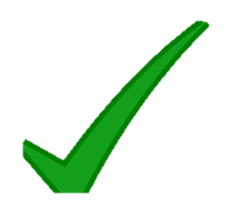 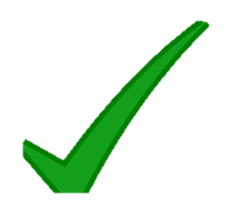 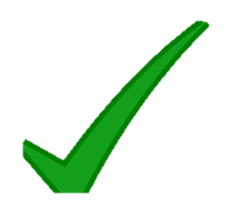 Wrist
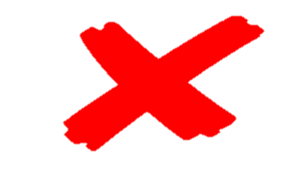 You do:
Neck (atlas and axis)
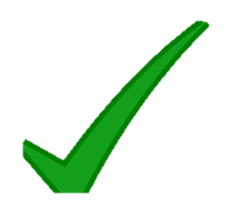 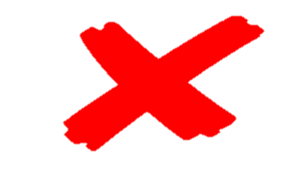 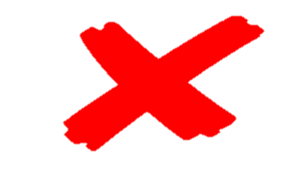 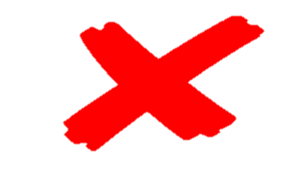 Connective Tissue
TASK: List what you know about each.
A Ligament is a fibrous tissue which connects bone to bone in a joint.

A Ligament is strong and flexible.

A Ligament keeps a joint stable and holds structures together.
Ligaments
Like to Like
Bone - Bone
GfG: Add what you did not have
Tendons
Muscle – Bone
A tendon is a fibrous tissue which connects the muscle to bone.

Tendons are strong and flexible.

A tendon aides movement.
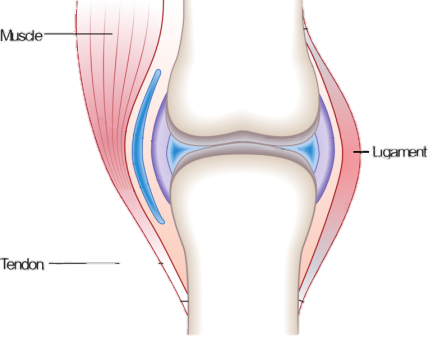 Cartilage
Cartilage
Cartilage (which is smooth) prevents bones from rubbing together and reduces friction
Care
Task
Research and explain the function of ligaments, tendons and cartilage (what they do)

Ligaments -


Tendons - 


Cartilage -